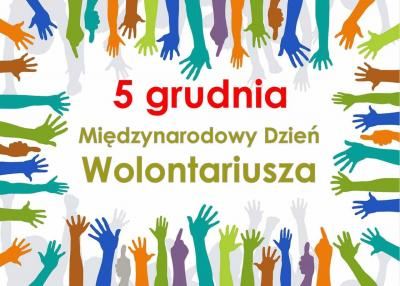 Celem obchodów jest uznanie pracy wolontariuszy na całym świecie za ich trud, czas i umiejętności na rzecz rozwoju gospodarczego i społecznego
Międzynarodowy Dzień Wolontariusza – święto obchodzone corocznie 5 grudnia ustanowione przez Zgromadzenie Ogólne Organizacji Narodów Zjednoczonych
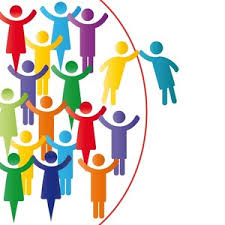 Praca, którą wykonuje się za darmo, z potrzeby serca, jest istotnie bezcenna. W celu wyrażenia uznania dla trudu wolontariuszy na całym świecie z inicjatywy ONZ obchodzony jest od 1986 roku Międzynarodowy Dzień Wolontariusza. To doskonała okazja, by uświadomić społeczeństwu wysiłek, jaki wkładają rozmaite organizacje pożytku publicznego w niesienie pomocy innym, zarówno na poziomie lokalnym, krajowym, jak i globalnym.
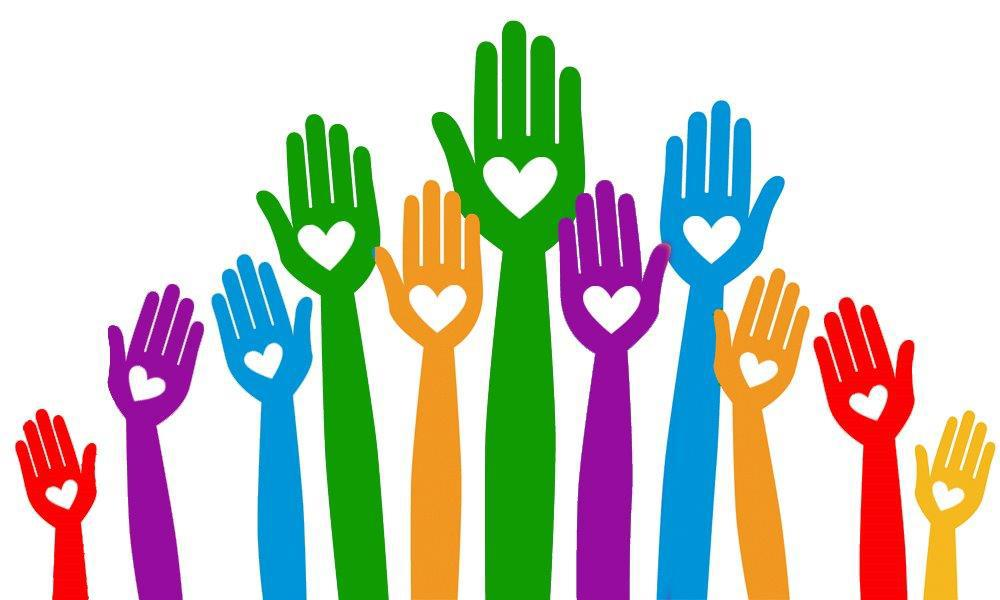 Jest to doskonała okazja, aby uświadomić społeczeństwu wysiłek, jaki wkładają różne organizacje pożytku publicznego w niesienie pomocy innym, dotyczy to zarówno społeczności lokalnej , krajowej , jak i globalnej.
słowo wolontariusz oznaczało osobę, która poświęca się służbie wojskowej. 

nie oznacza to, że ludzie wcześniej sobie nie pomagali.
Dziś miliony ludzi dobrej woli aktywnie  uczestniczą w działaniach humanitarnych, pokojowych i charytatywnych, prowadzonych m.in. przez Czerwony Krzyż, Korpus Pokoju czy UNICEF(Fundusz Narodów Zjednoczonych na rzecz Dzieci)
W Polsce wolontariat jest mniej powszechny  niż na zachodzie

od lat 90., kiedy zaczęły powstawać liczne organizacje pozarządowe sytuacja dotycząca wolontariatu się poprawiła
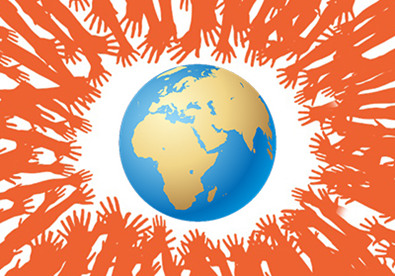 Konkurs plastyczny  2018/2019 „Poduszeczka dla chorego”
Prace konkursowe naszych uczniów
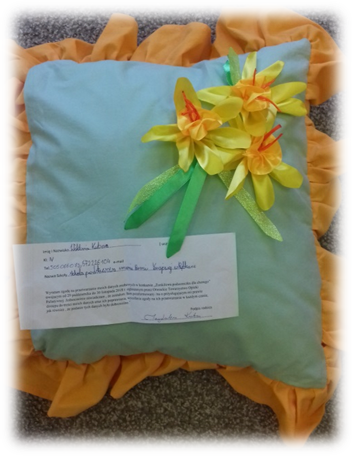 Kiermasz pierniczkowy2018/2019 rok
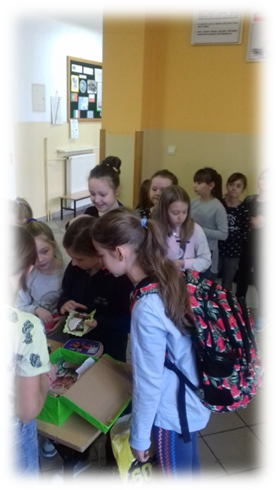 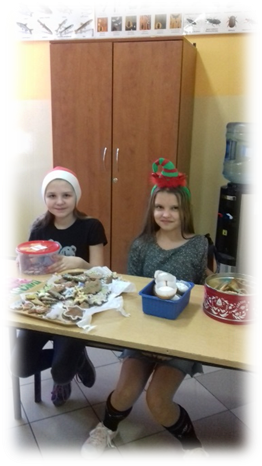 Konkurs plastyczny „Narysuj coś miłego dla chorego”
Prace konkursowe naszych uczniów
Olga i I miejsce 
w konkursie plastycznym
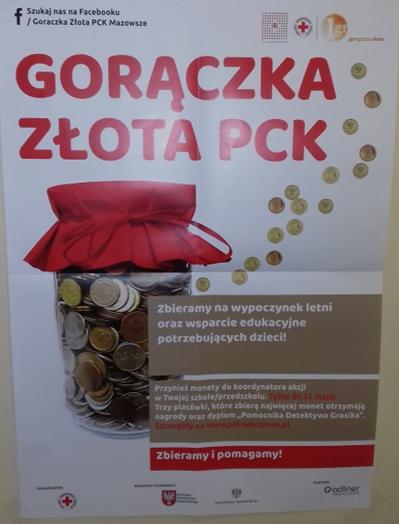 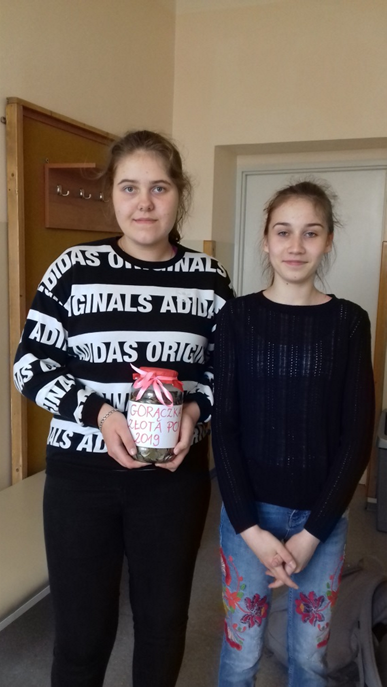 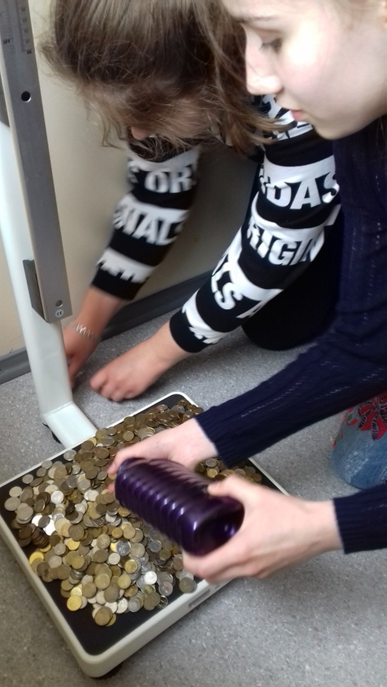 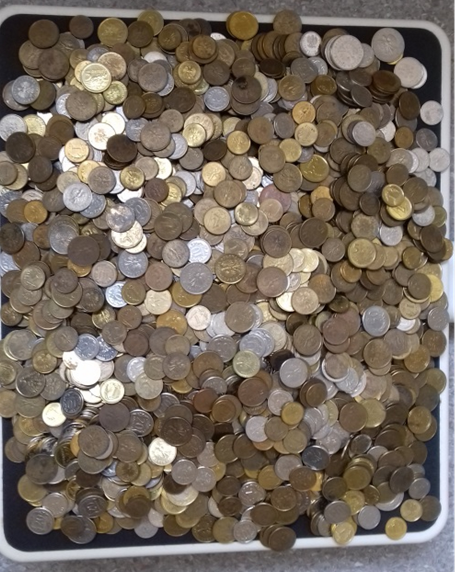 Podziękowania
„Mały gest, wielki cel” 2019r
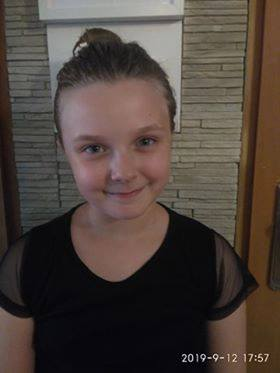 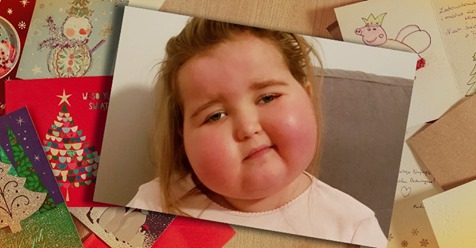 „Madzia jest chora na ciężka przewlekłą borelizę, bartonellę, babesjozę i inne koinfekcje, które leczy od 3 roku życia.Wskutek choroby ma uszkodzone mięśnie, nerwy, przykurcz ścięgna Achillesa, niedowład lekki czterokończynowy, niedoczulicę prawostronną. Ma niestety podejrzenie polineuropatii. 
Magda uwielbia czytać książki, głównie fantasy - jej ulubione serie to "Zwiadowcy" i "Harry Potter". Uwielbia sprawy techniczne – szuka filmików, na podstawie których tworzy, buduje rzeczy z kartonu. Pasjonuje się matematyką, chętnie robi zadania. Projektuje domy w swojej ulubionej grze The Sims. Madzię interesuje temat rysunku  specjalne kredki, ołówki.
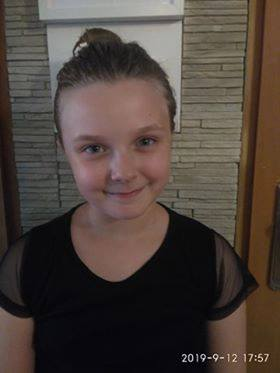 Natalka lat 5 mama przekłada święta i prosi internet o pomoc
przed
aktualnie
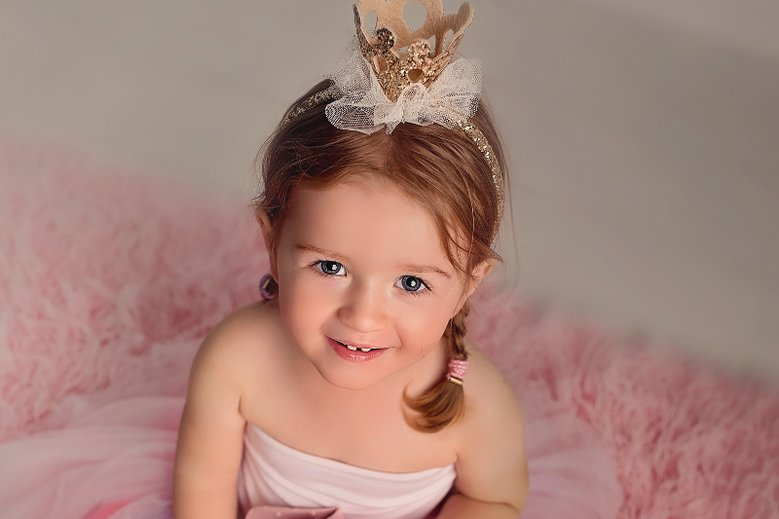 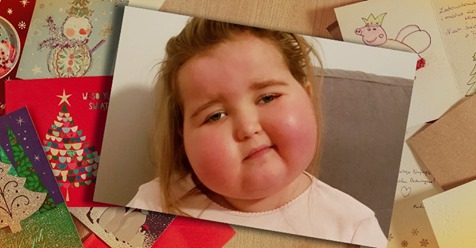 Na co choruje Natalka?
Natalka została zdiagnozowana dokładnie 10 stycznia 2018 roku. Ma guza mózgu, to jest glejak IV stopnia, nieoperacyjny. Ostatnie 22 miesiące to tak naprawdę walka. Statystyki są dramatyczne, długość życia po takiej diagnozie w Polsce to 3-4 miesiące, na świecie 6-9. Czas działa na naszą niekorzyść.
Zdecydowaliśmy się na to, ponieważ choroba postępuje, a my chcemy, aby Natalka była jeszcze na tyle świadoma, aby mogła cieszyć się ze świąt. Ona może obchodzić Boże Narodzenie i 100 dni w roku, ale niech już zacznie.
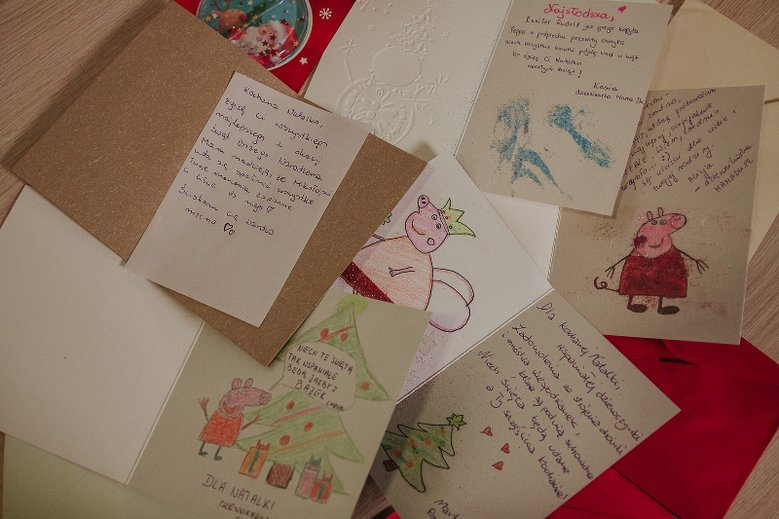 Przygotowywanie kartek dla Natalki
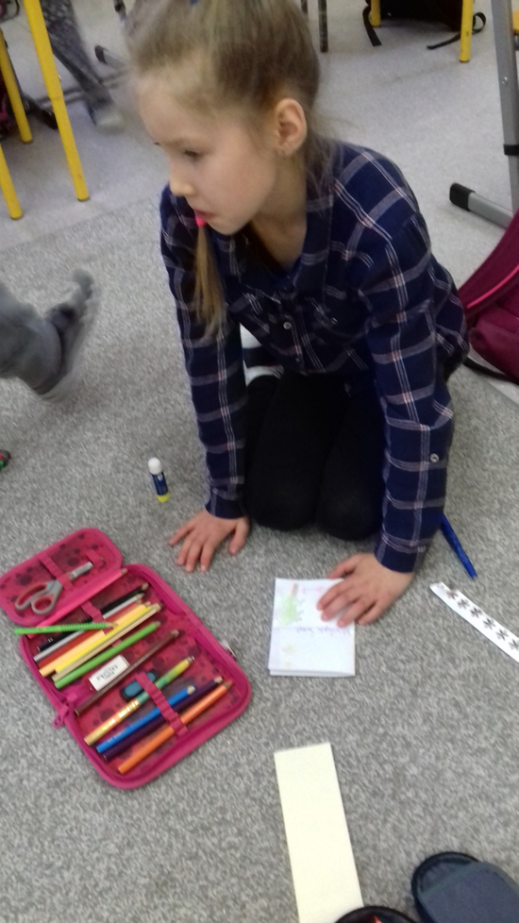 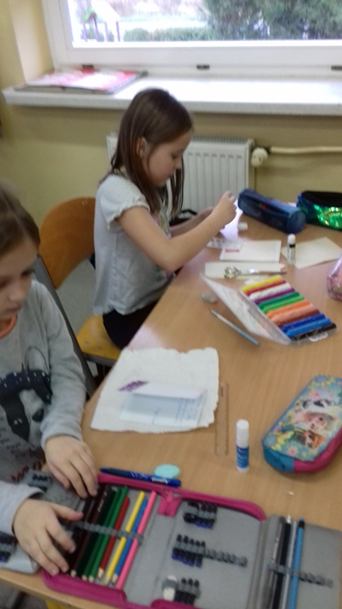 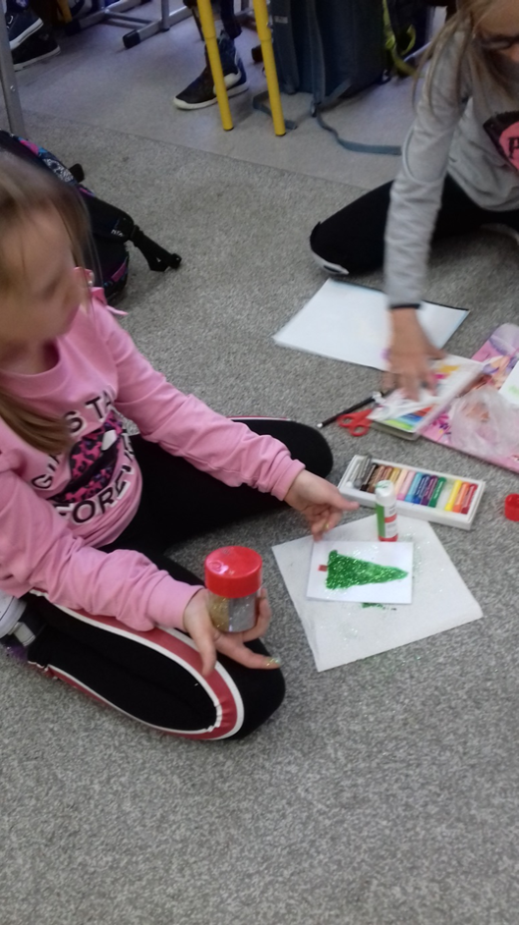 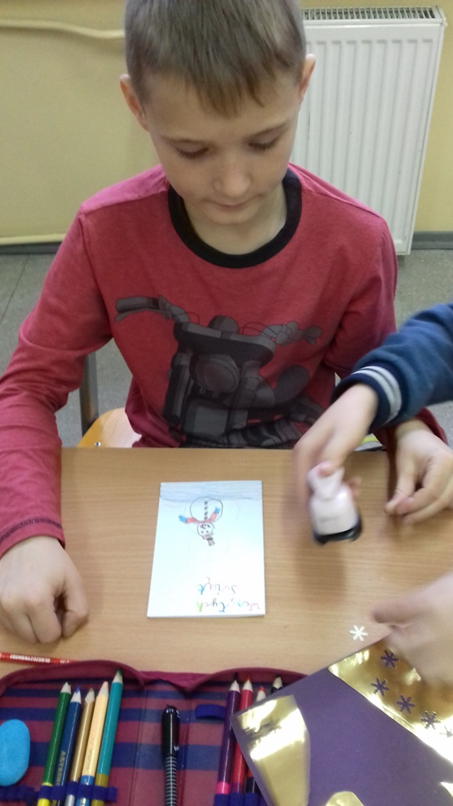 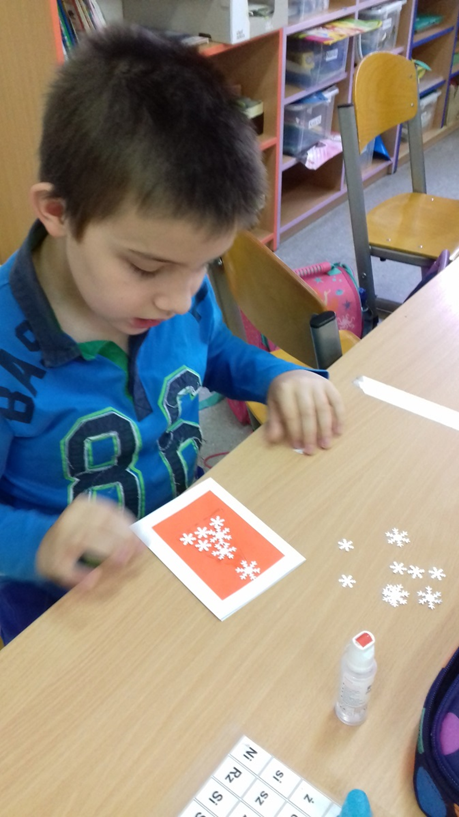 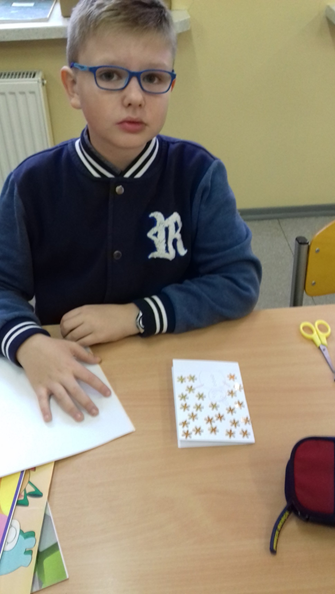 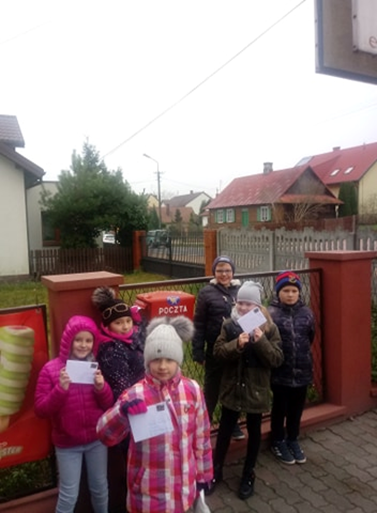 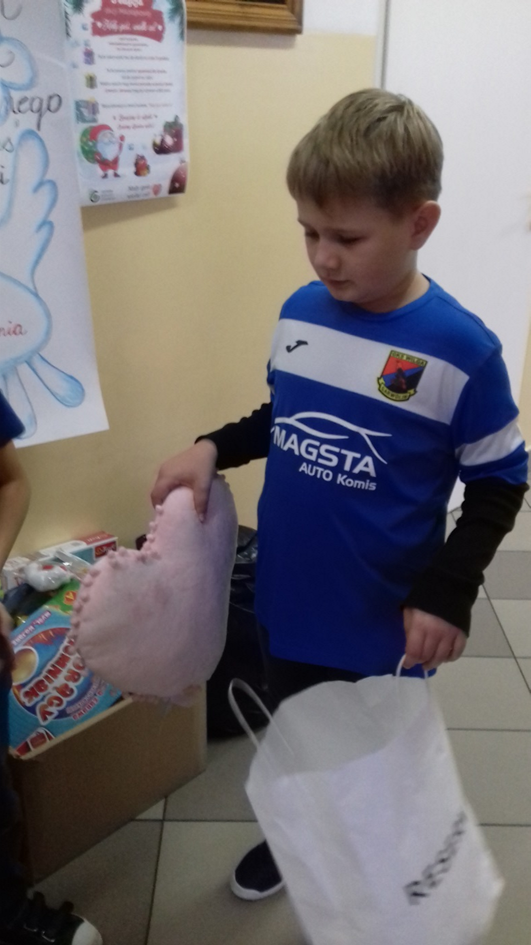 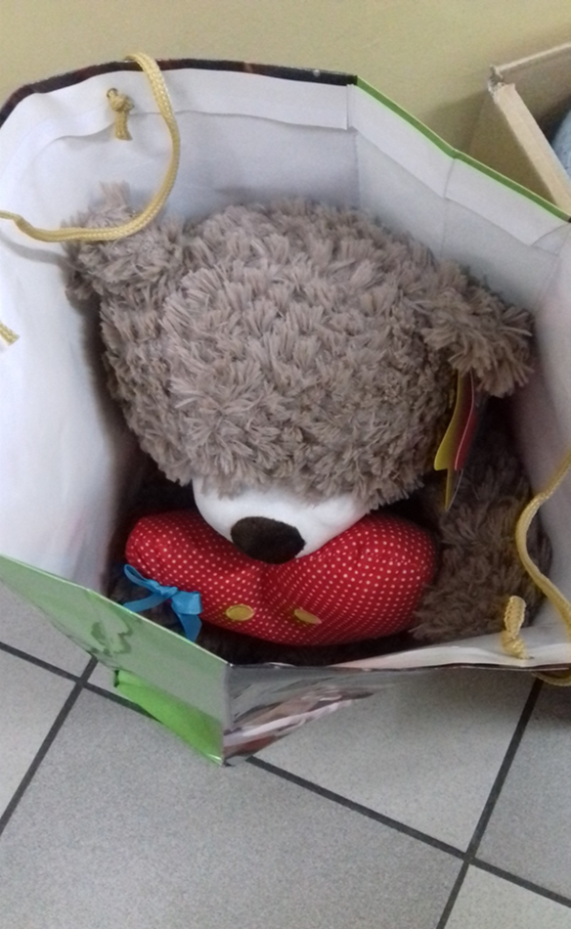 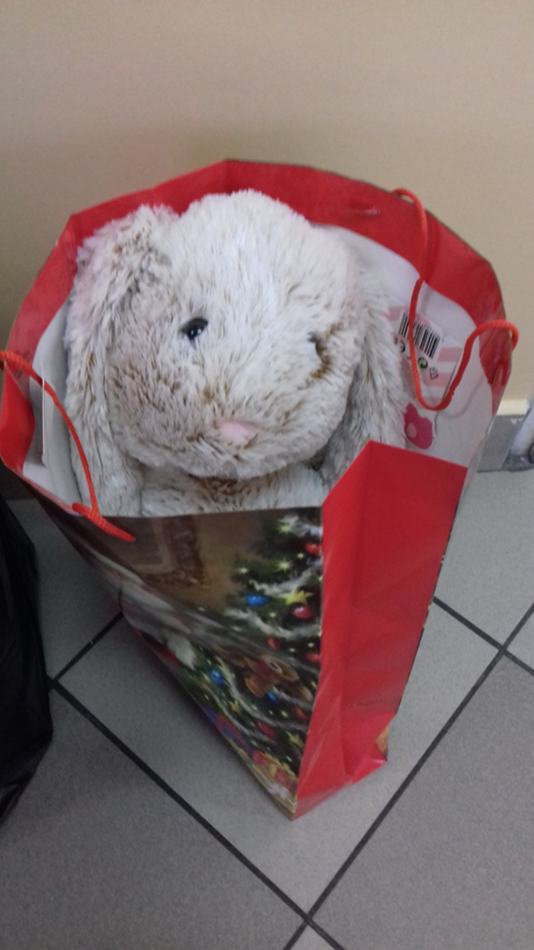 Zostań Aniołem- zbiórka prezentów dla  dzieci chorych onkologicznie
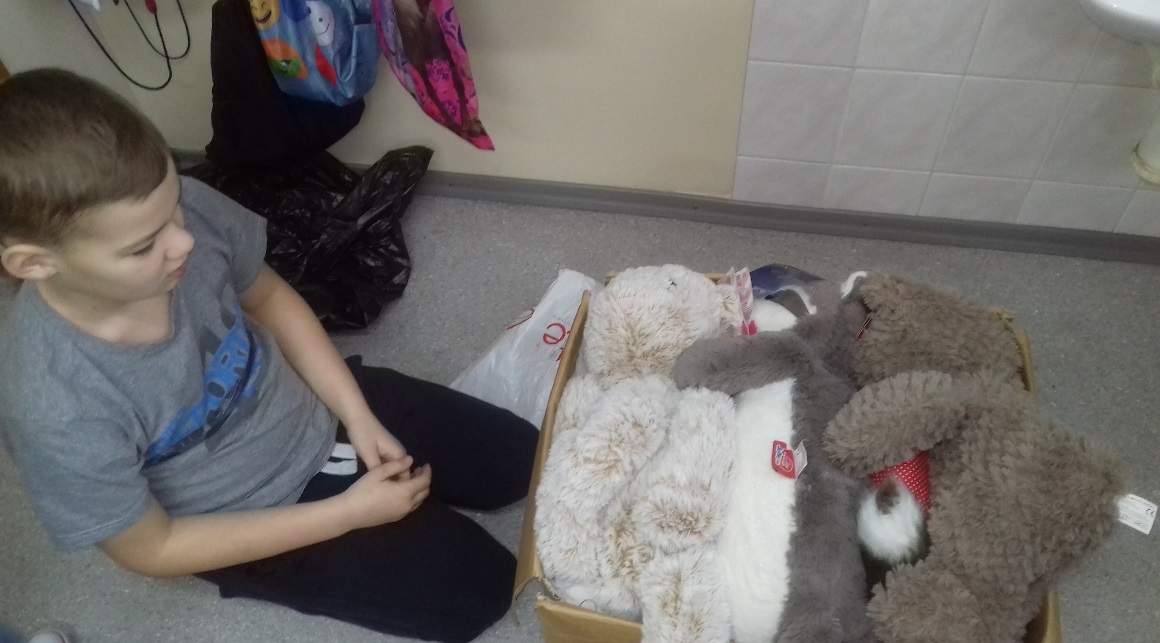 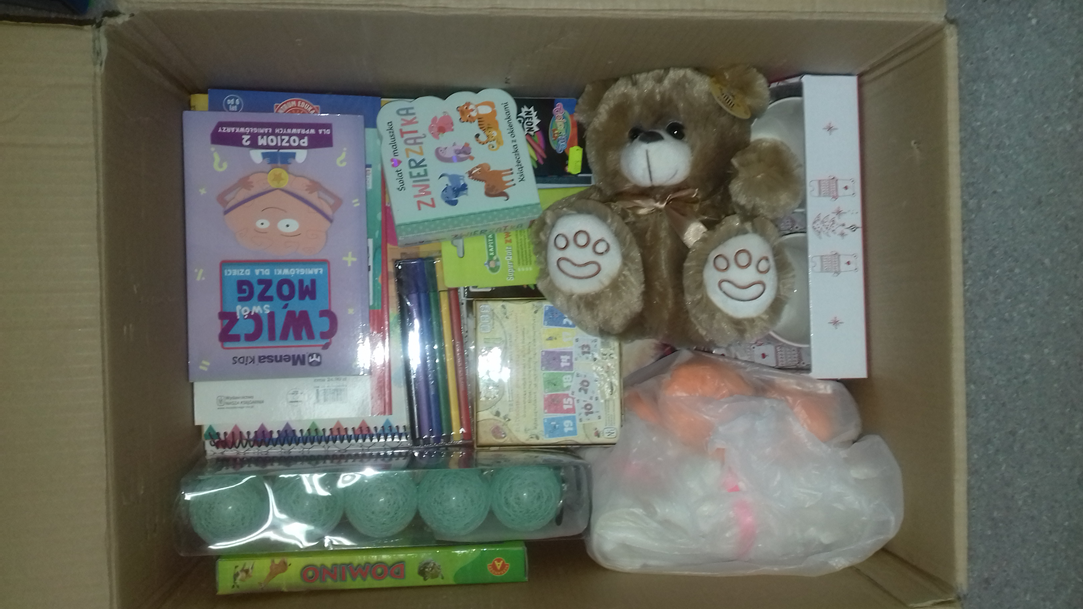 Paczka dla Magdy
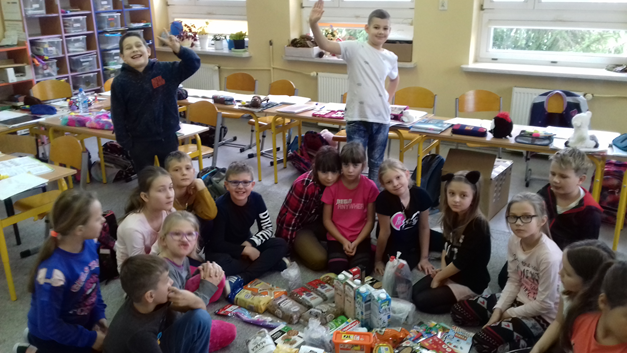 Pakowanie paczki dla Magdy
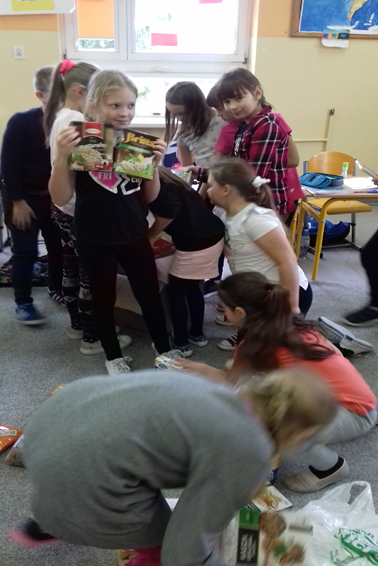 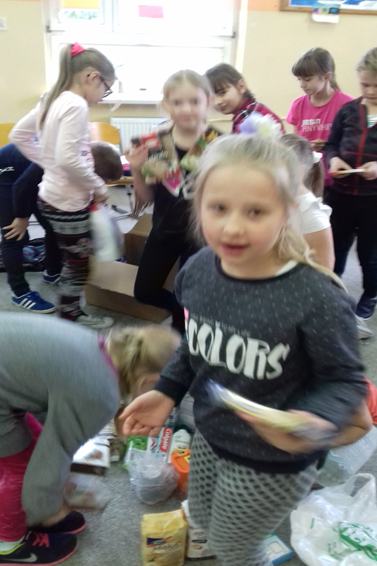 Magda szczęśliwa z prezentów od Mikołajów z Rębkowa
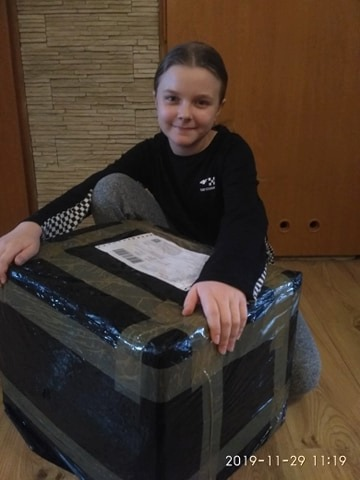 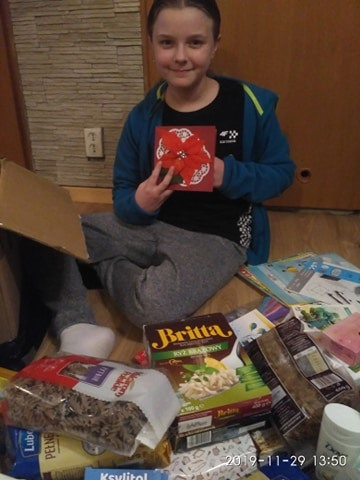 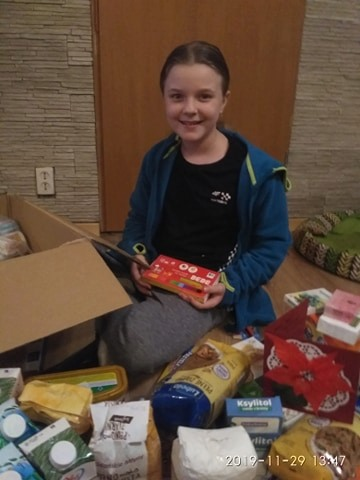 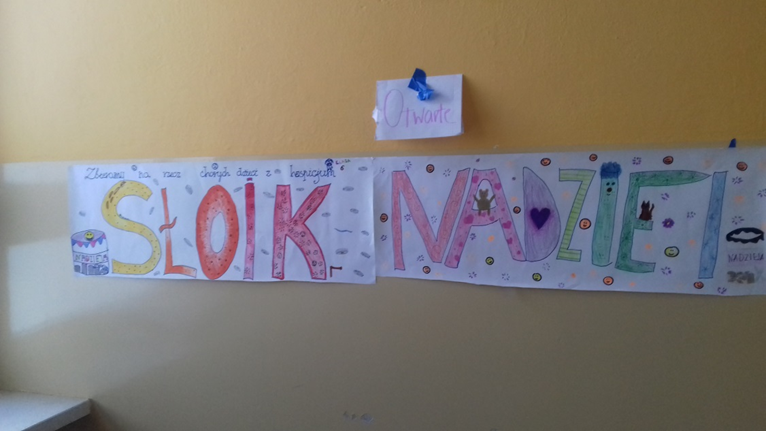 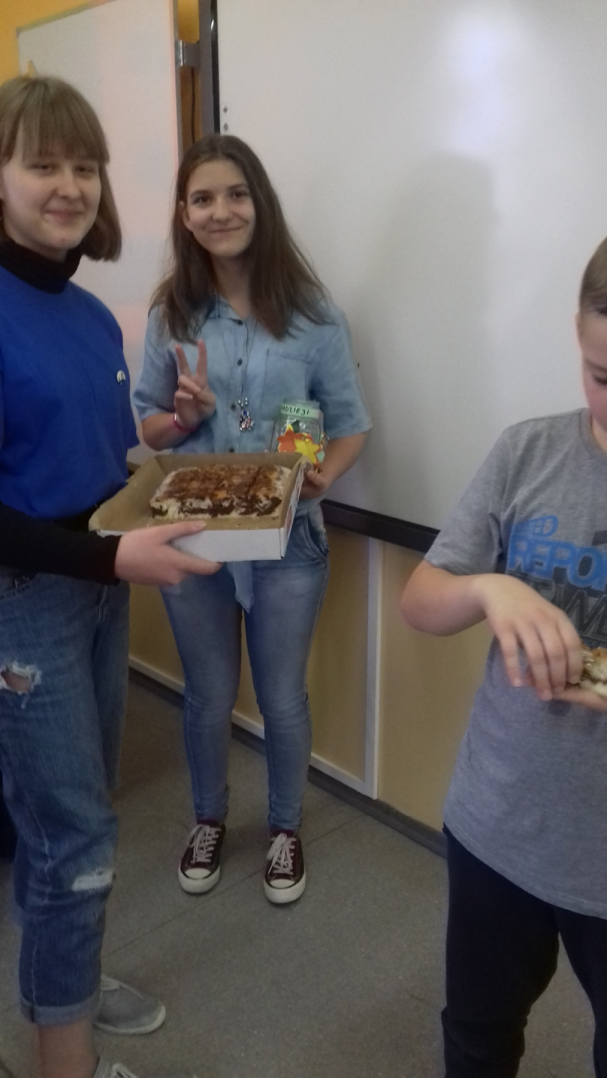 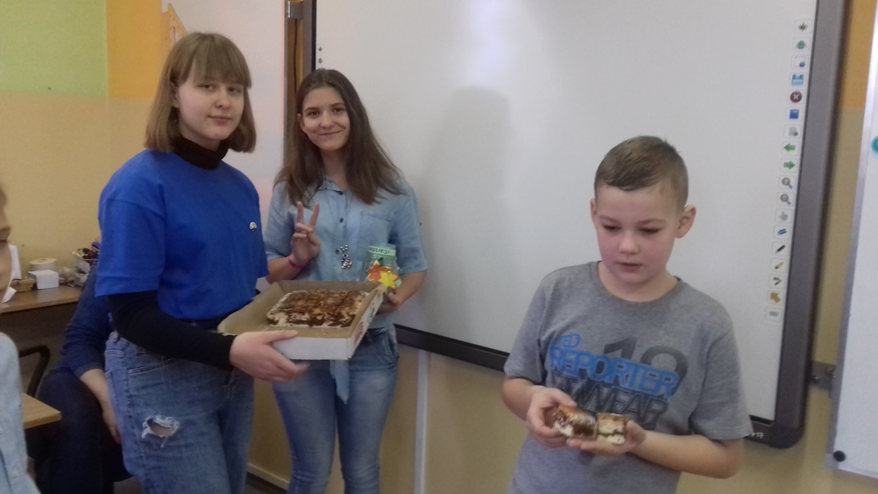 Kiermasz pierniczków ciąg dalszy…
Zbiórka żywności dla zwierząt z Celestynowa
Konkurs Plastyczny „ Własny mały ogródek ”
Konkurs organizowany dla klas IV– VIII szkół podstawowych oraz szkół ponadpodstawowych
w ramach Kampanii „Pola Nadziei 2019/2020”
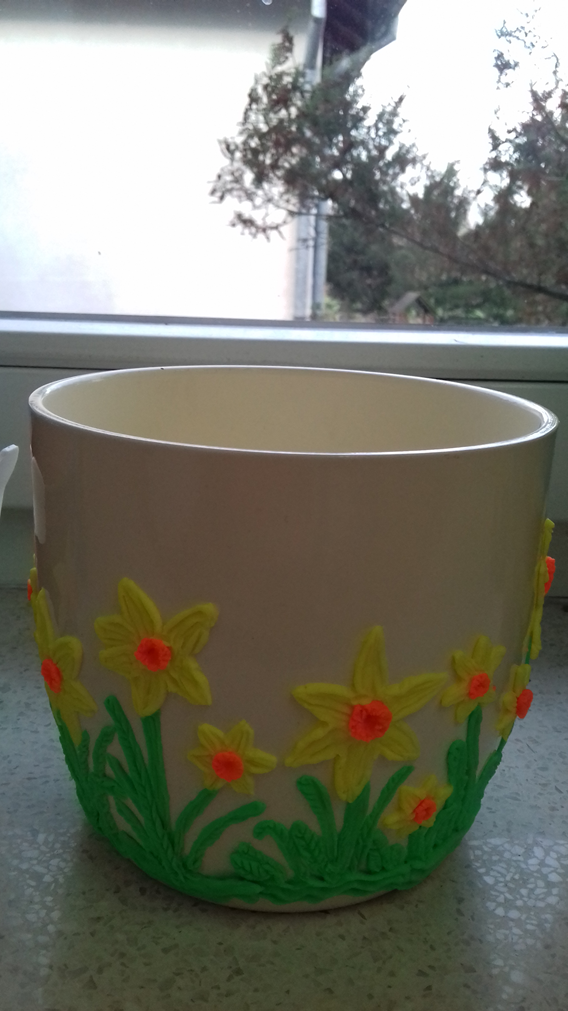 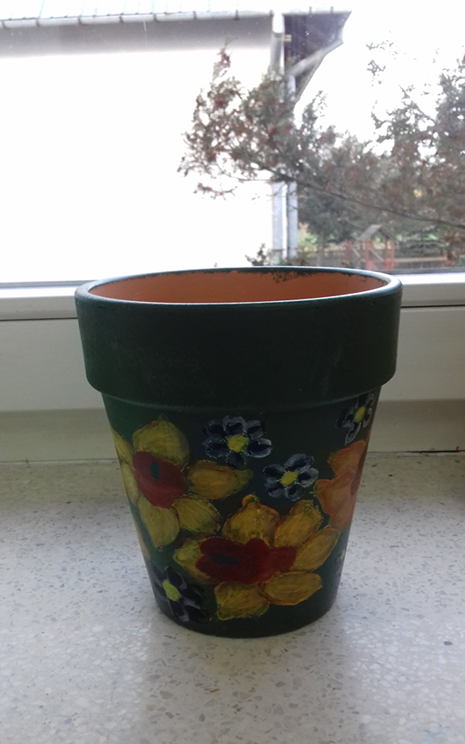 III miejsce zajęła Zofia Ostolska
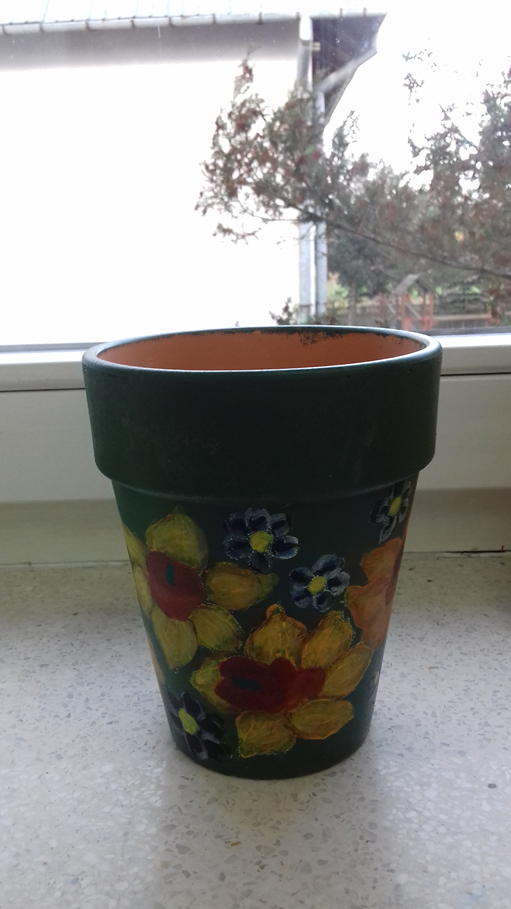 Konkurs„SŁOIK NADZIEI”
Konkurs przeznaczony jest dla klas I-VIII 
szkół podstawowych

Celem konkursu jest zebranie pieniędzy,  aby wesprzeć podopiecznych Hospicjum Domowego „EMPATIA”
Wyniki zbiórki na „Słoik Nadziei”
Kl I – 33,18 zł
Kl II - 50,95 zł
Kl III - 122,62zł
Kl V -  443,60 zł
Kl VI – 827,94 zł
Kl VII – 70, 82 zł
Kl VIII – 427,50 zł
Gratulacje !
Dziękuję za uwagę
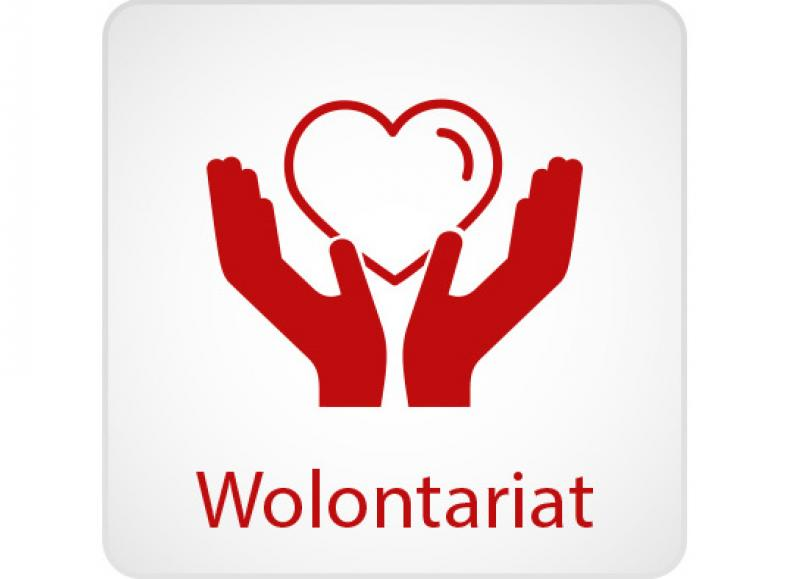